Reconstructing the cross-sectional geometry of a thin closed corona
V. Uritsky
Malanushenko et al., ApJ 2022
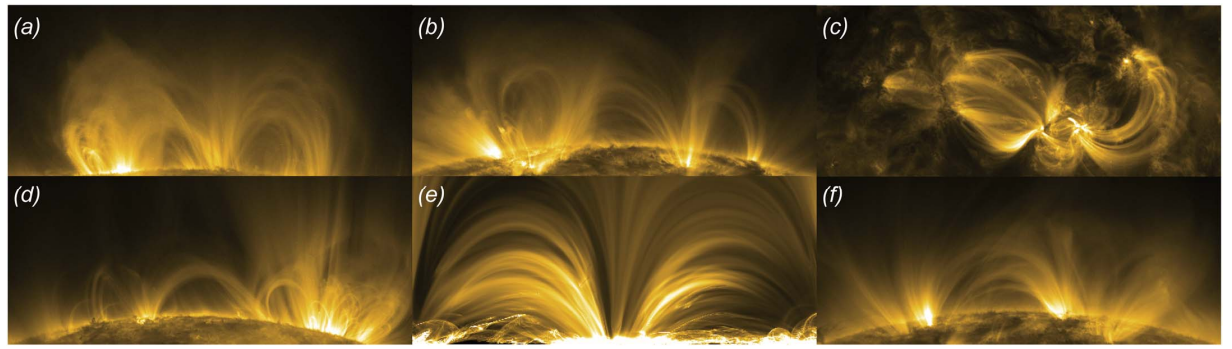 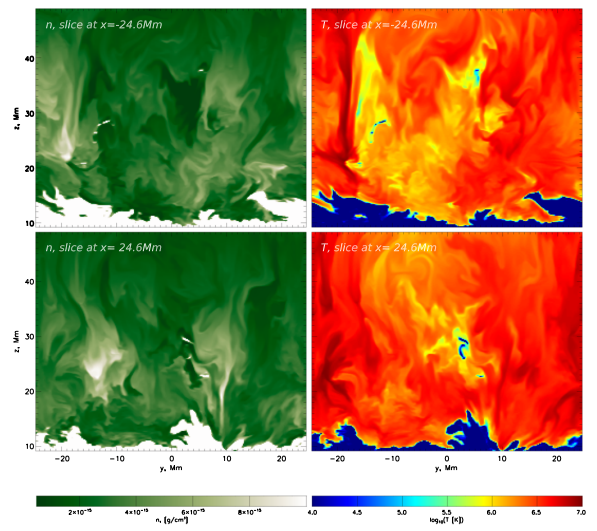 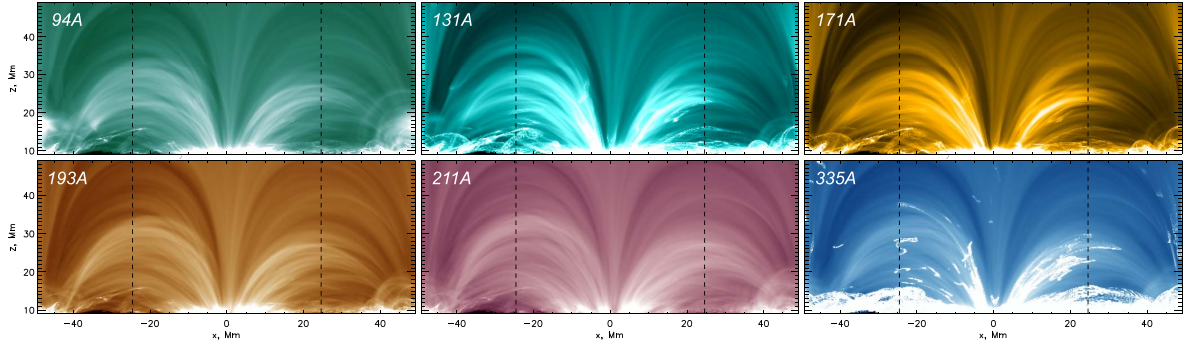 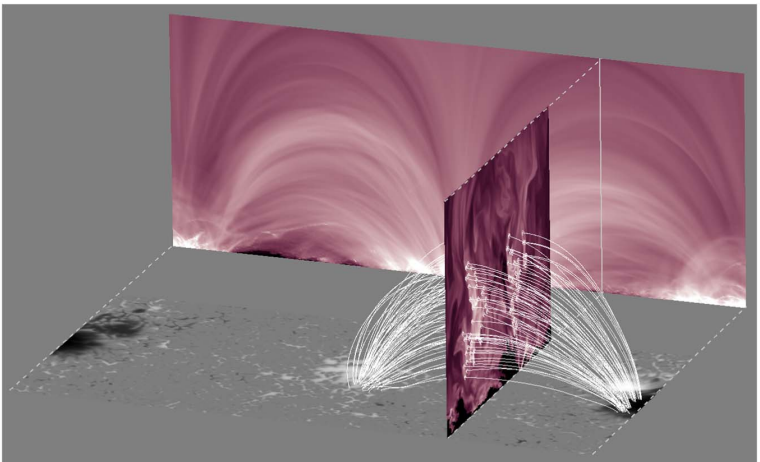 MURaM MHD code (Vogler et al, 2005)
Malanushenko et al., ApJ 2022
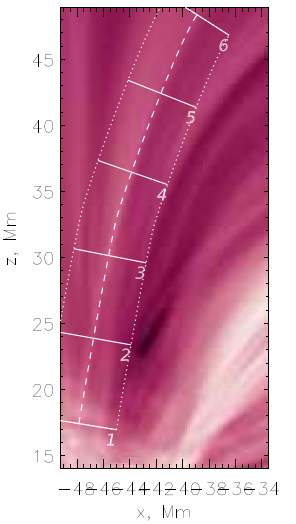 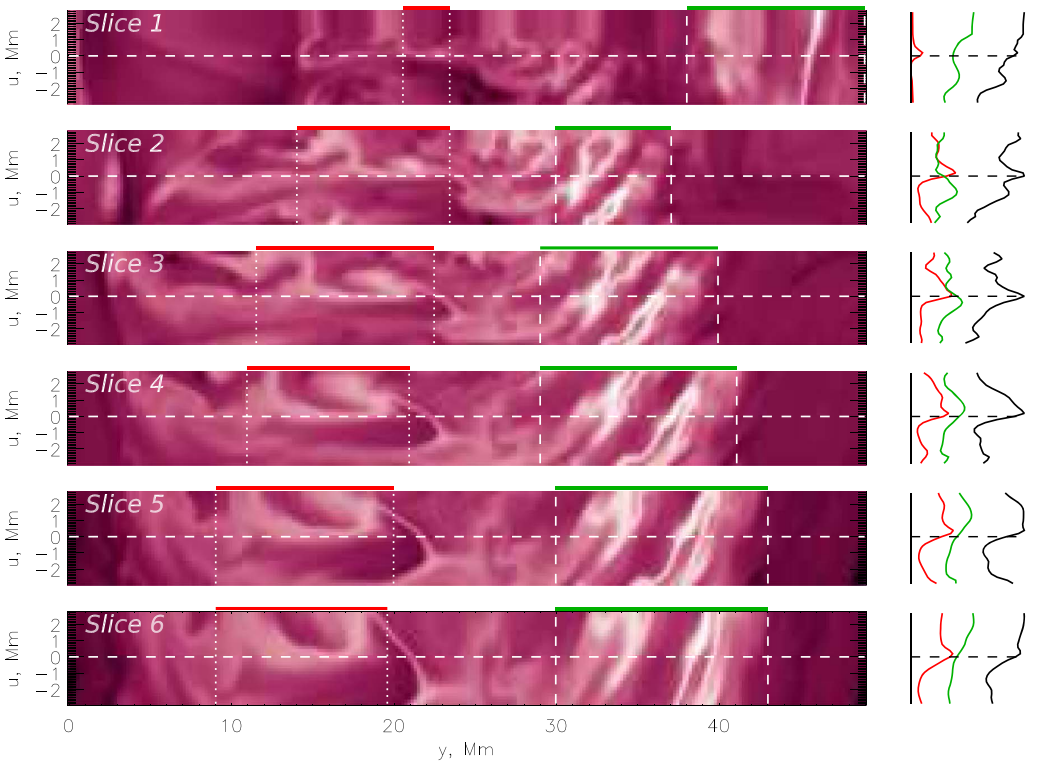 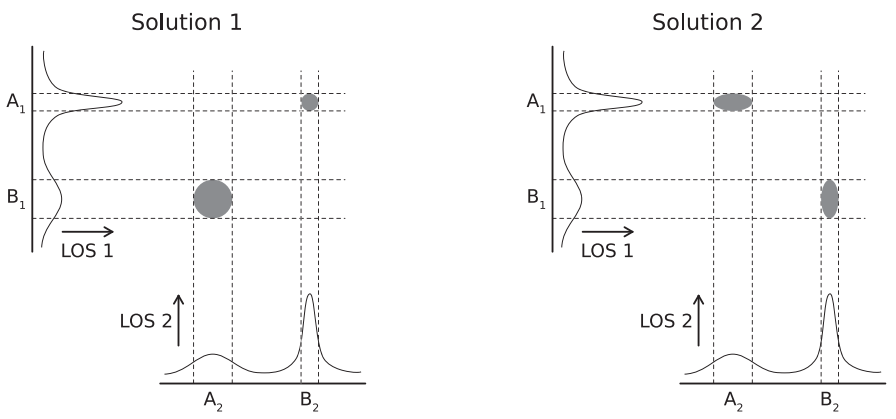 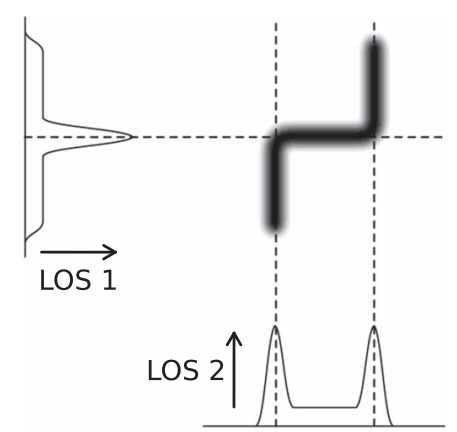 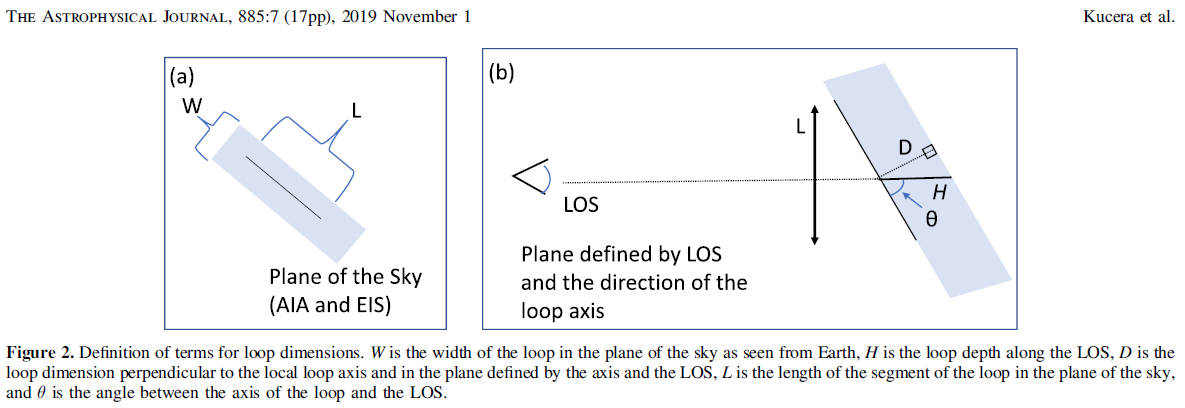 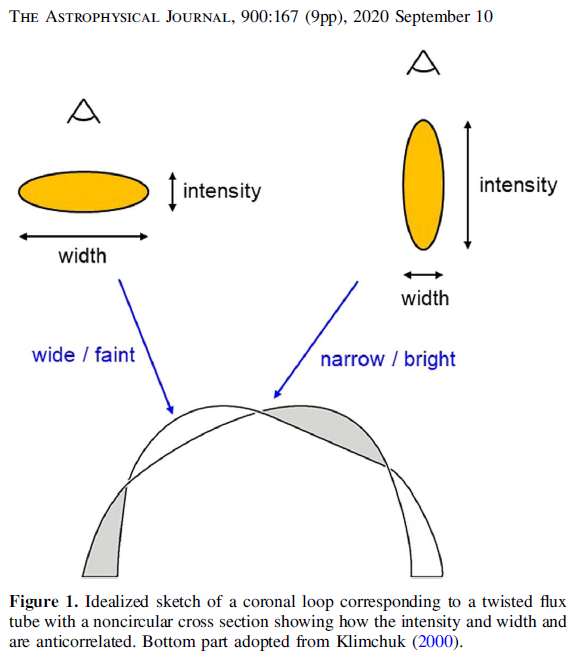 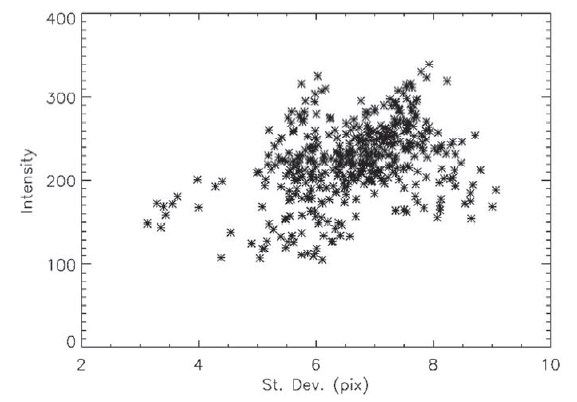 The Stochastic Pulse Superposition (SPS) model
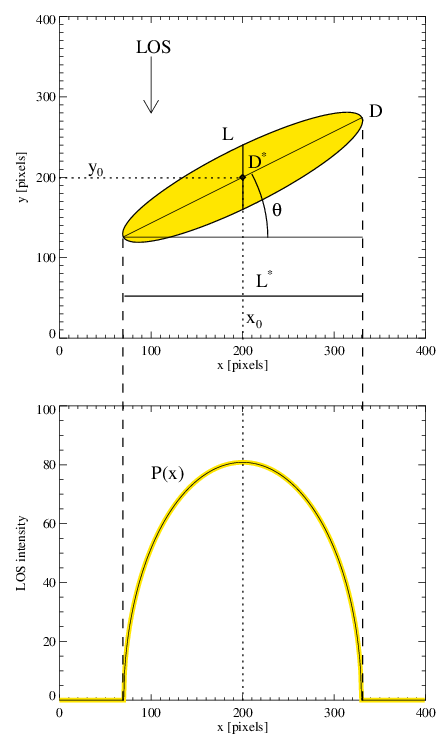 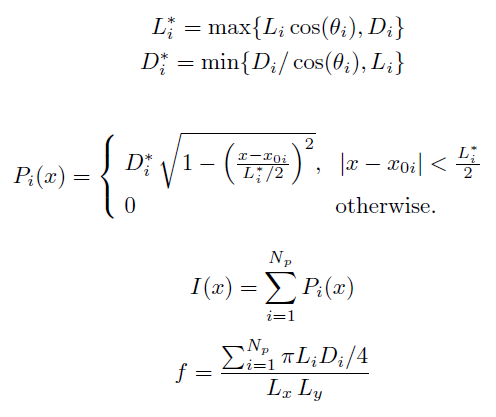 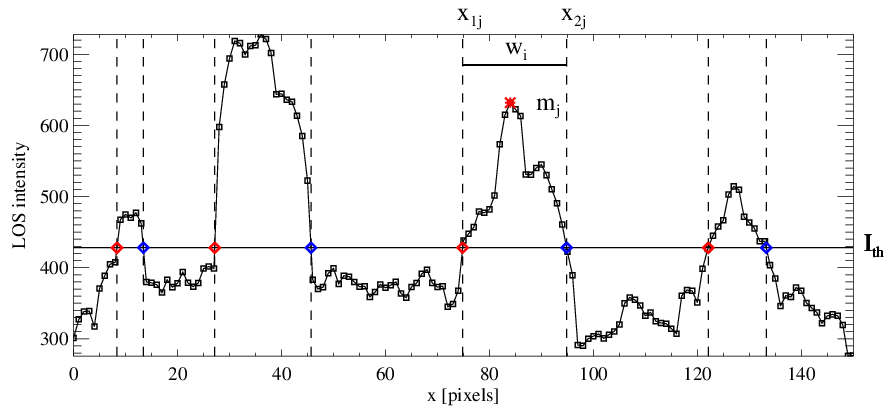 Spectral analysis alone is ambiguious
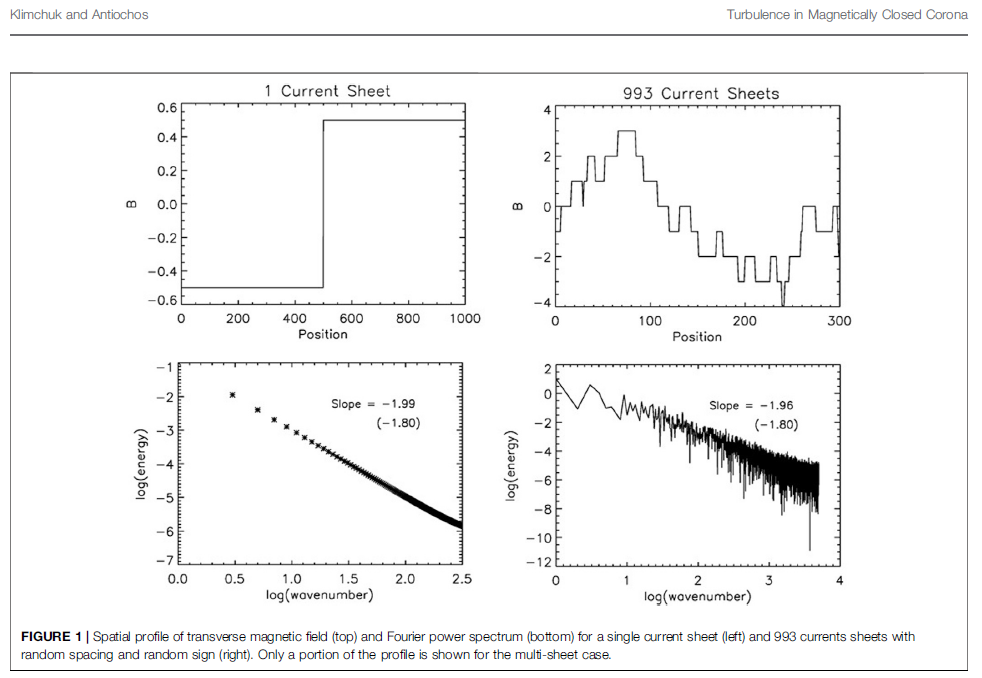 SPS control parameters and diagnostics
“Under the hood”                             		“The dashboard”
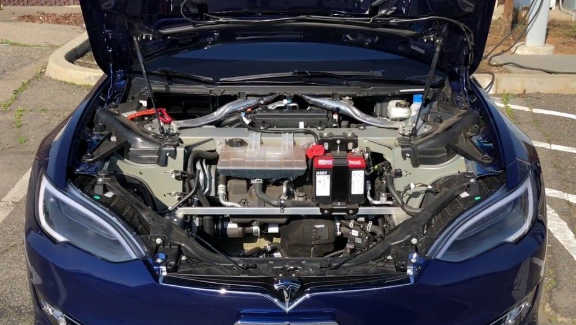 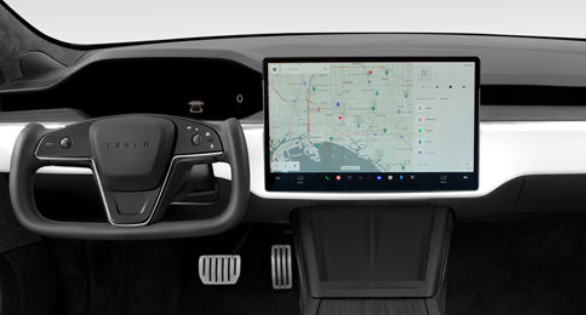 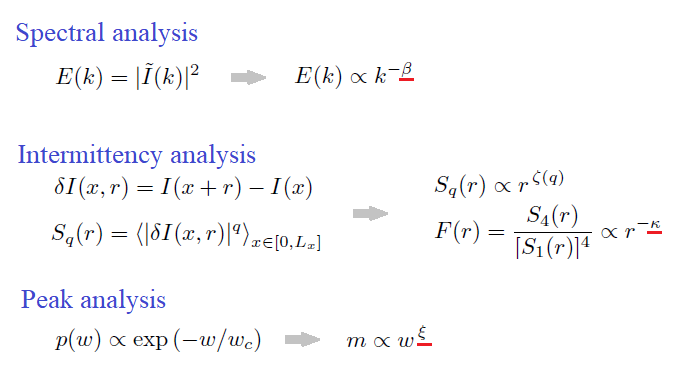 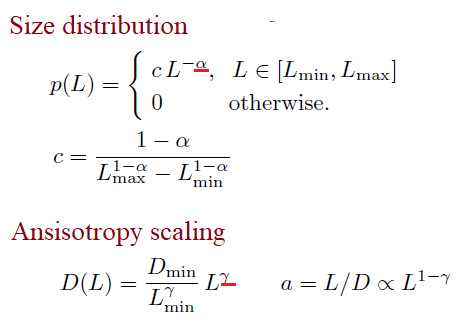 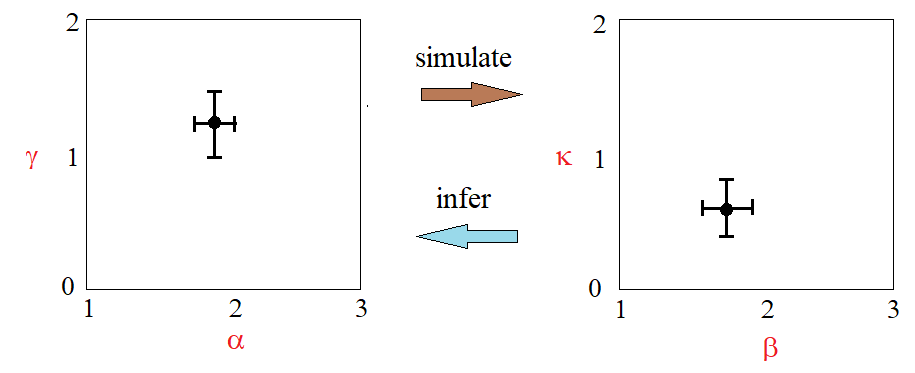 Auxiliary model: 3D incompressible MHD turbulence
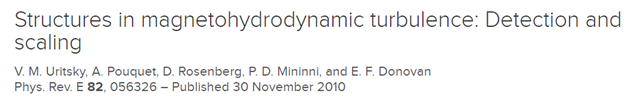 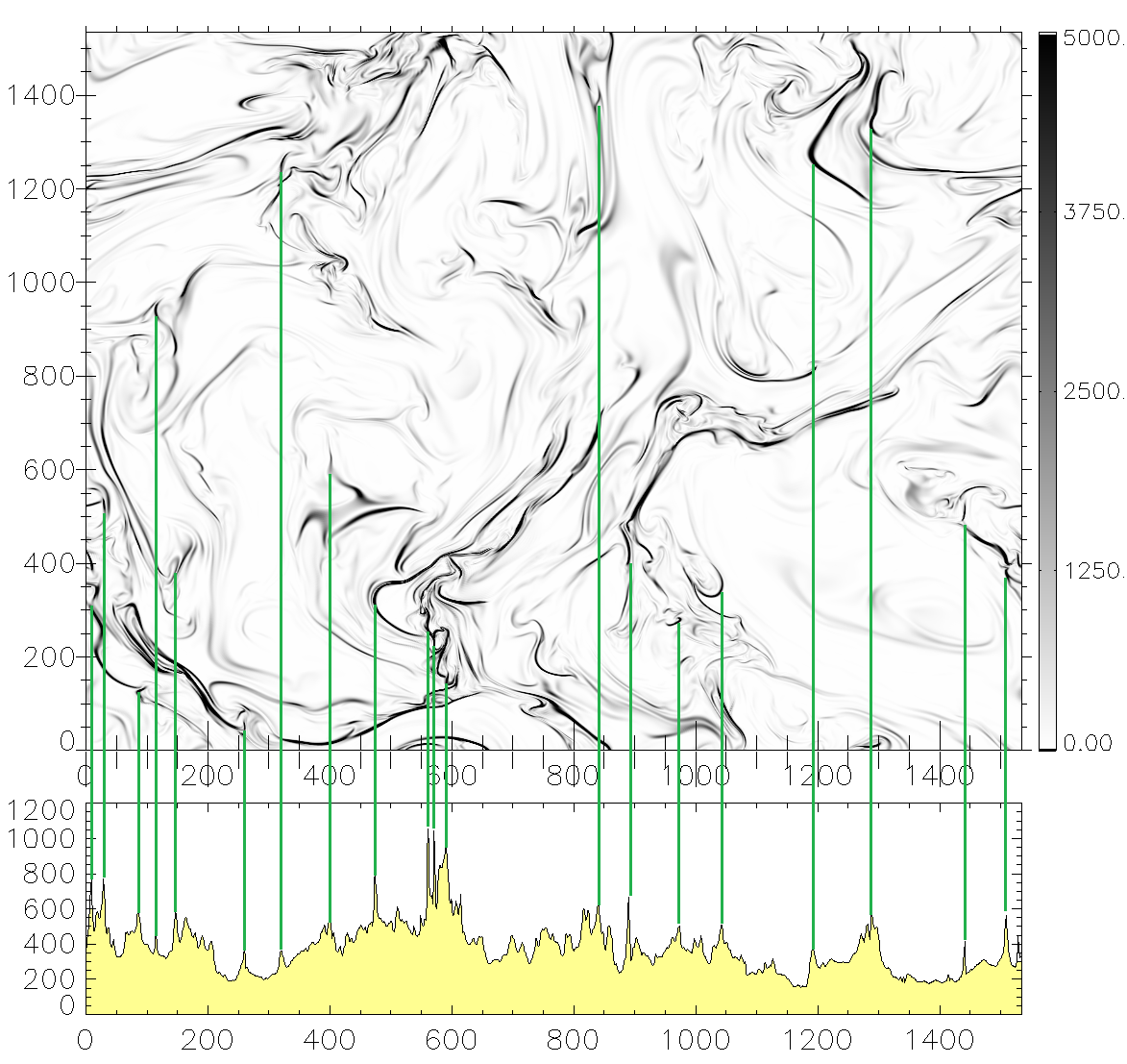 Four paradigmatic models compared
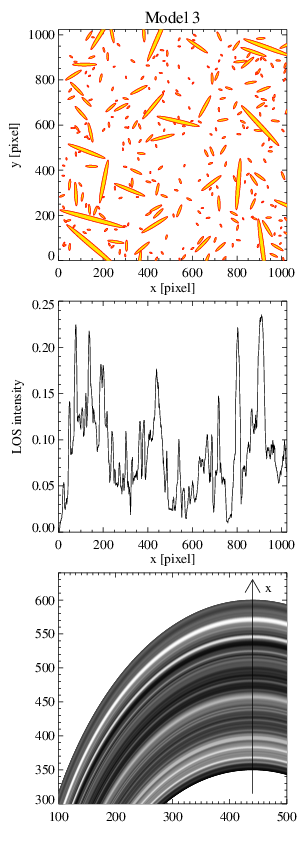 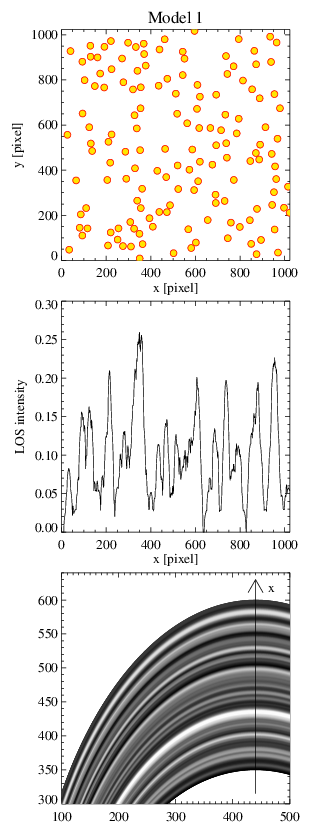 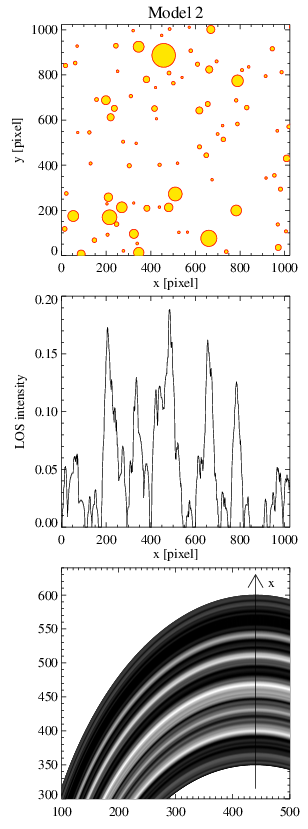 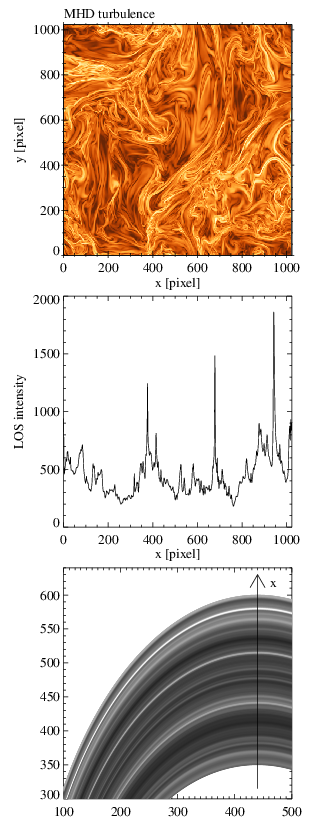 Statistical diagnostics
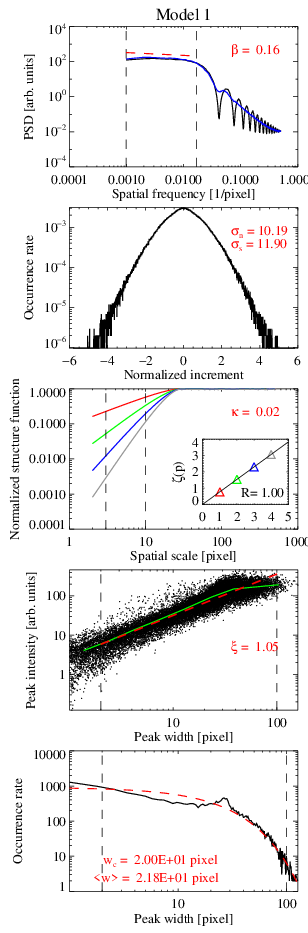 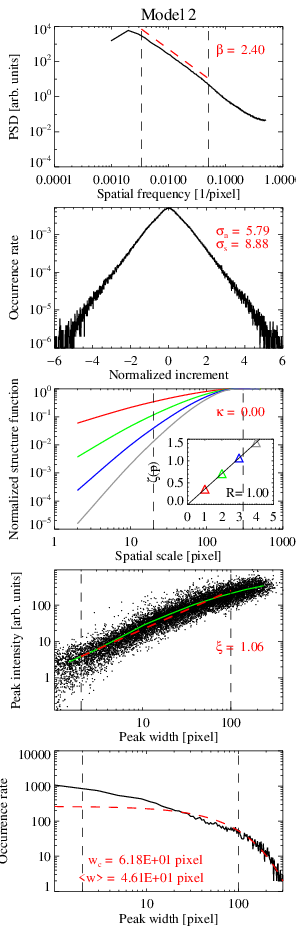 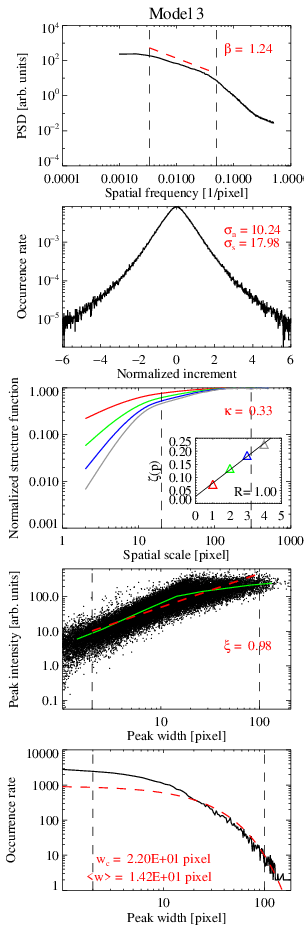 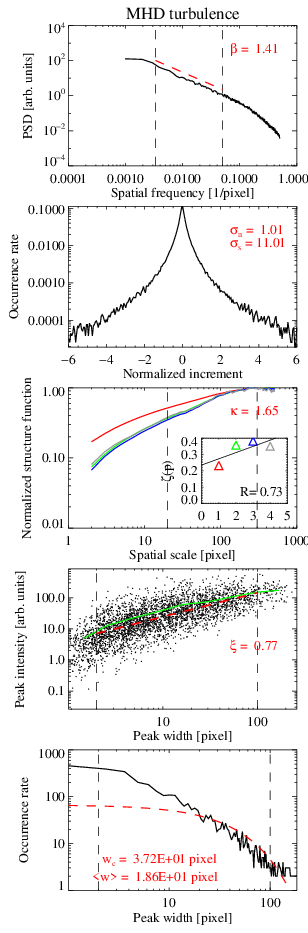 HiC 2.1 images (36 frames, 100 (50) slits for R1 (R2))
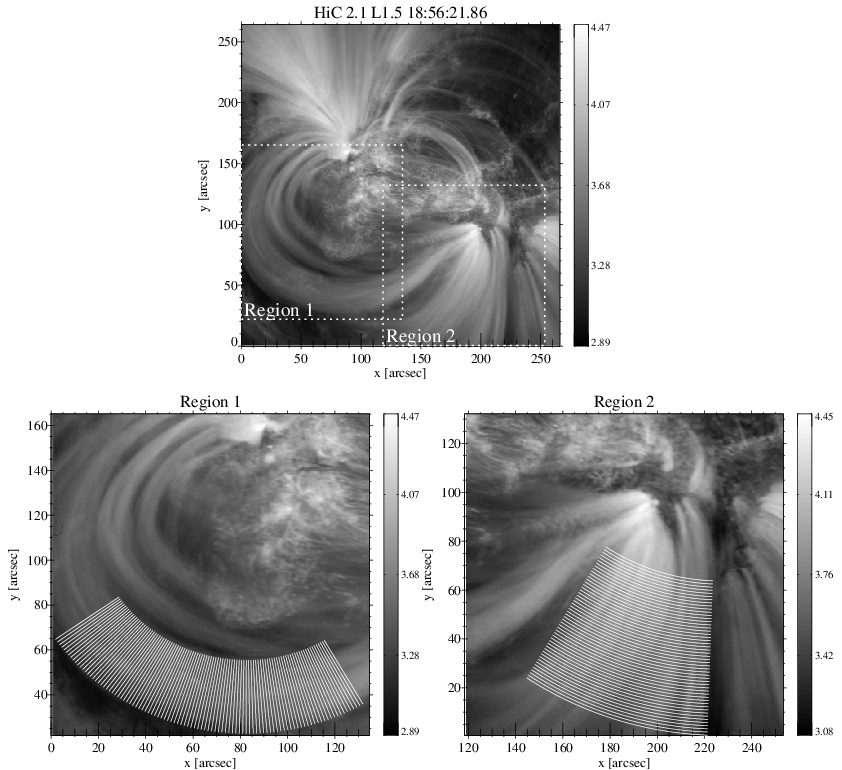 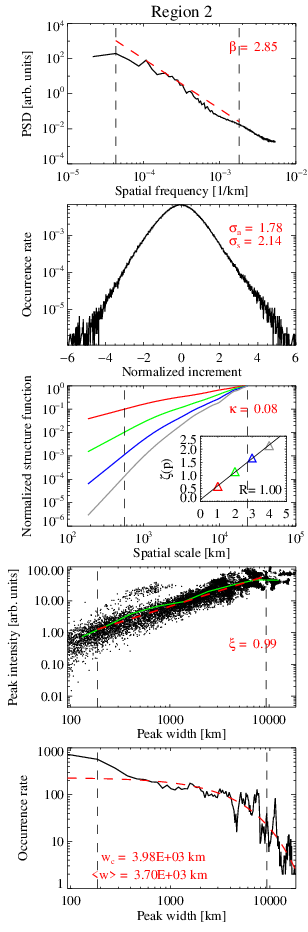 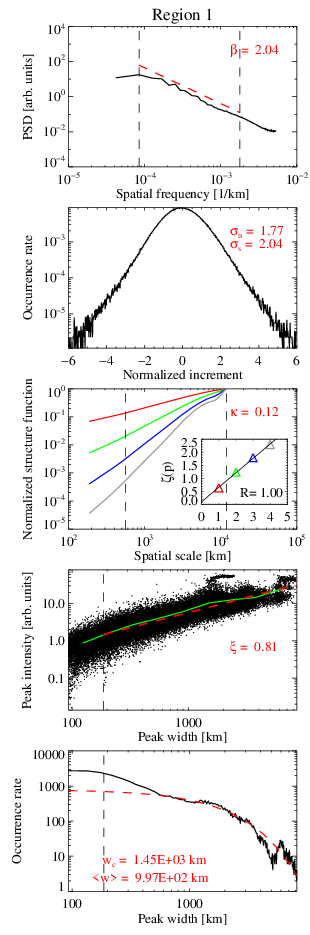 HiC statistics
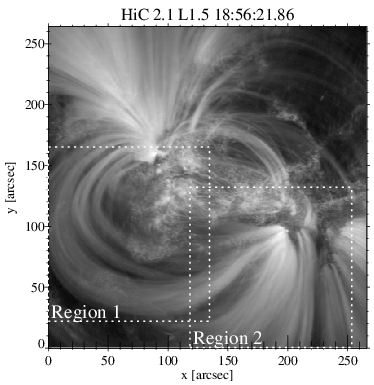 HiC loops vs models: Model 1 and MHD turbulence ruled out
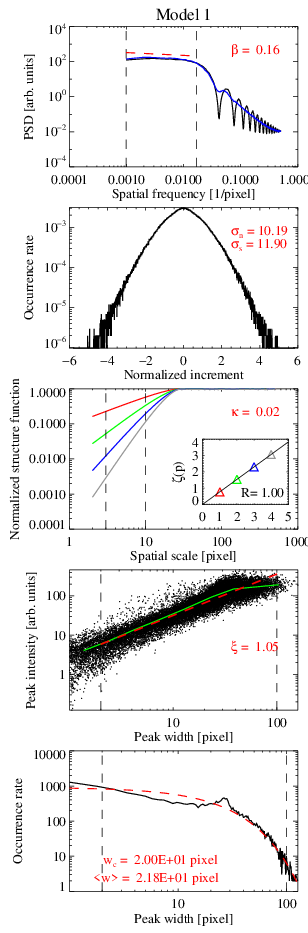 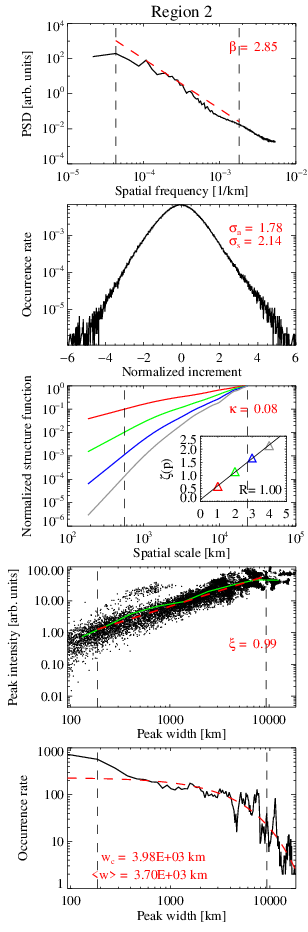 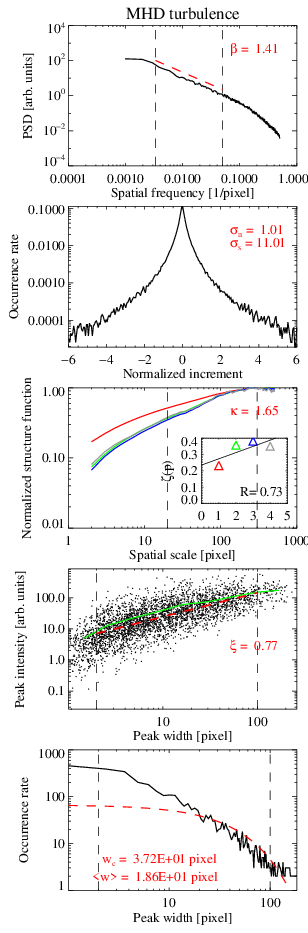 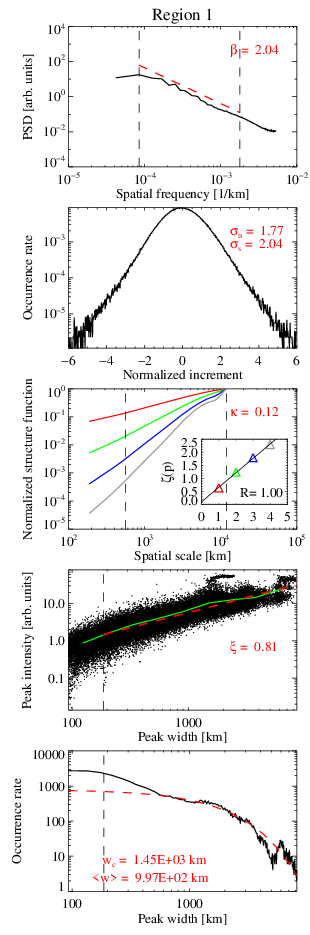 HiC loops vs models: Models 2 and 3 confirmed
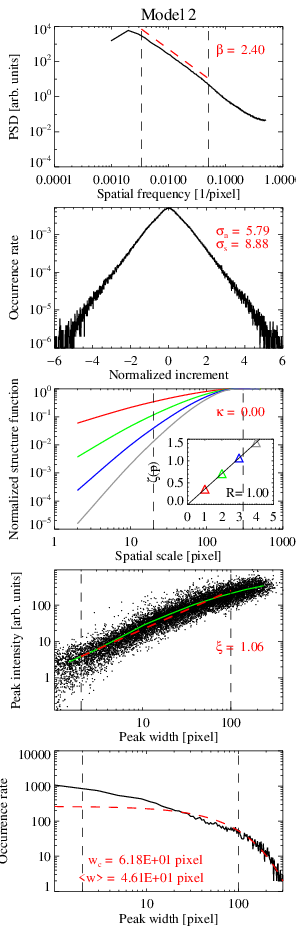 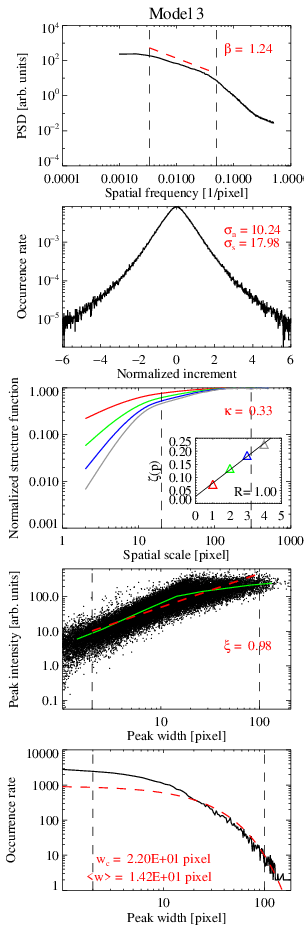 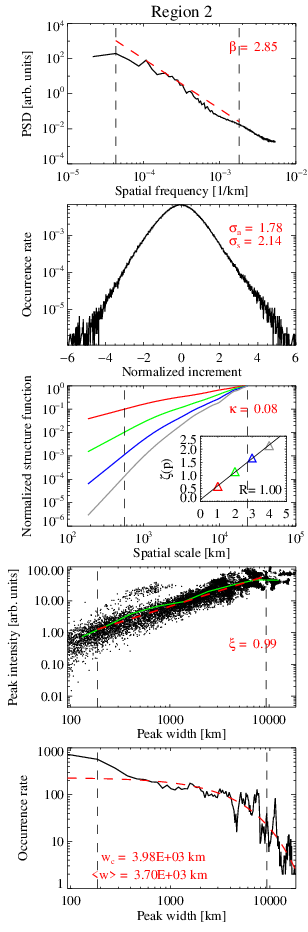 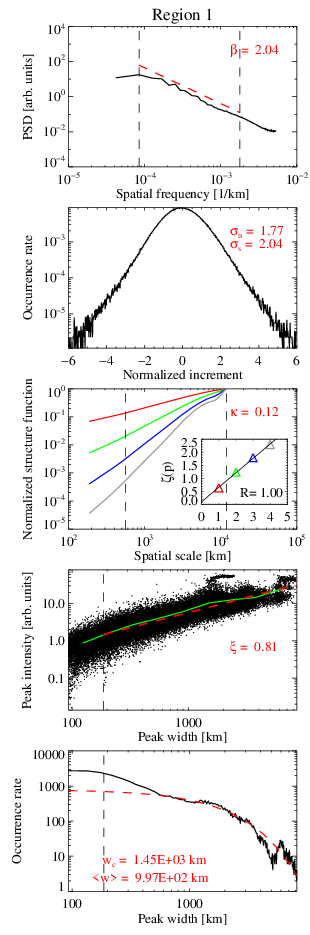 HiC vs models mapping & summary
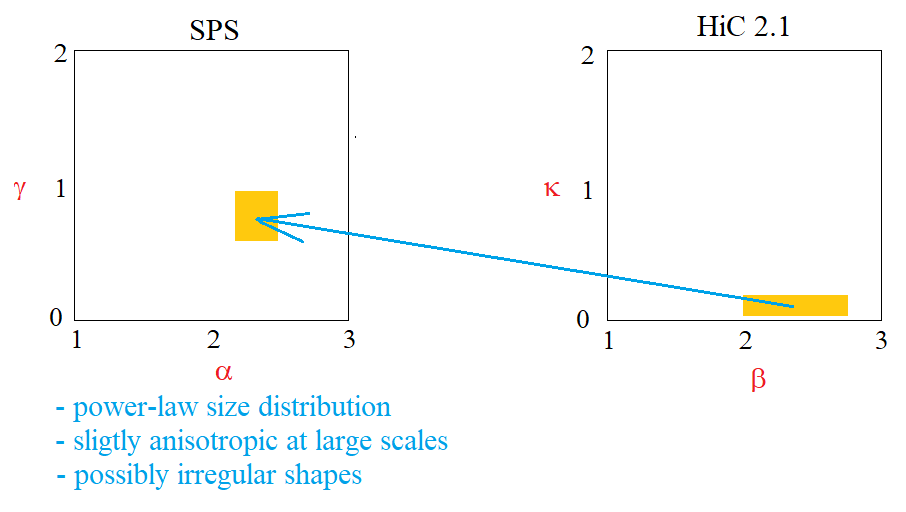 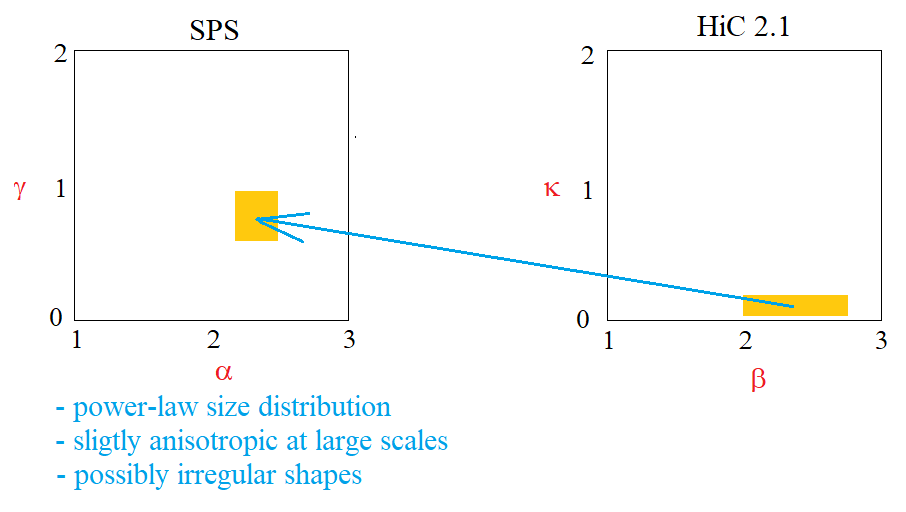 Inferring the 
loop geometry:

Quisi-circular clusters 
of bright transient 
strands / sheets

TBD.
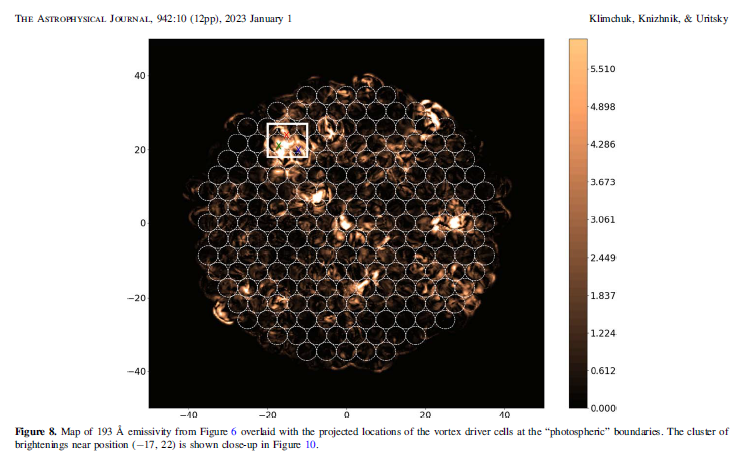 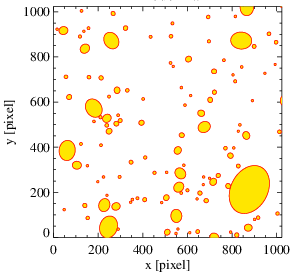 Uritsky et al., PRE 2010
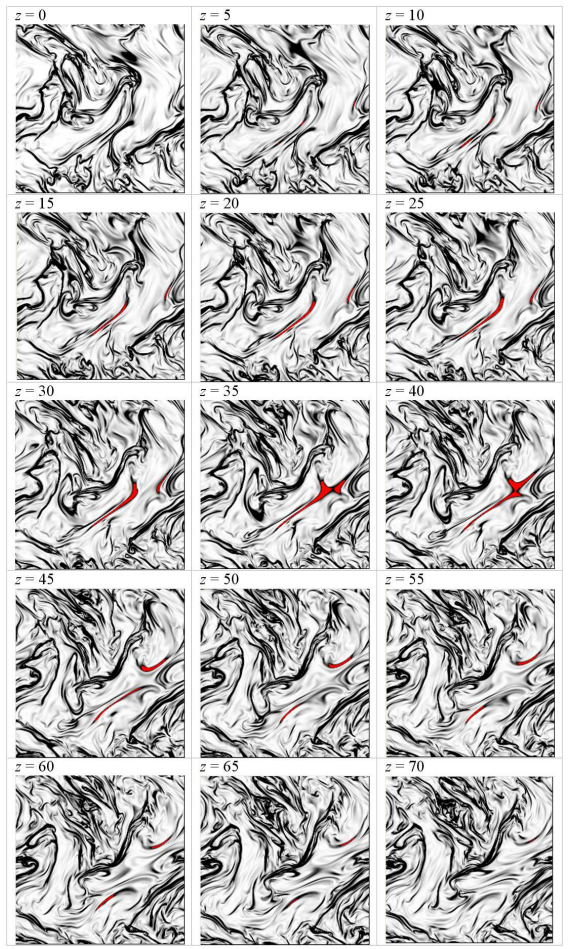 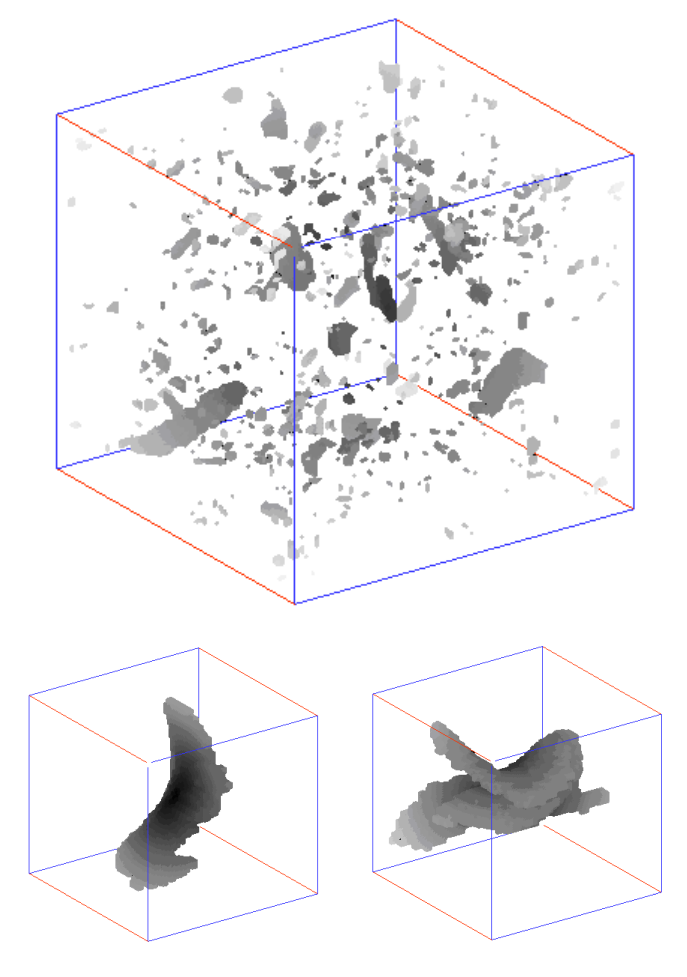